Цифровой методист
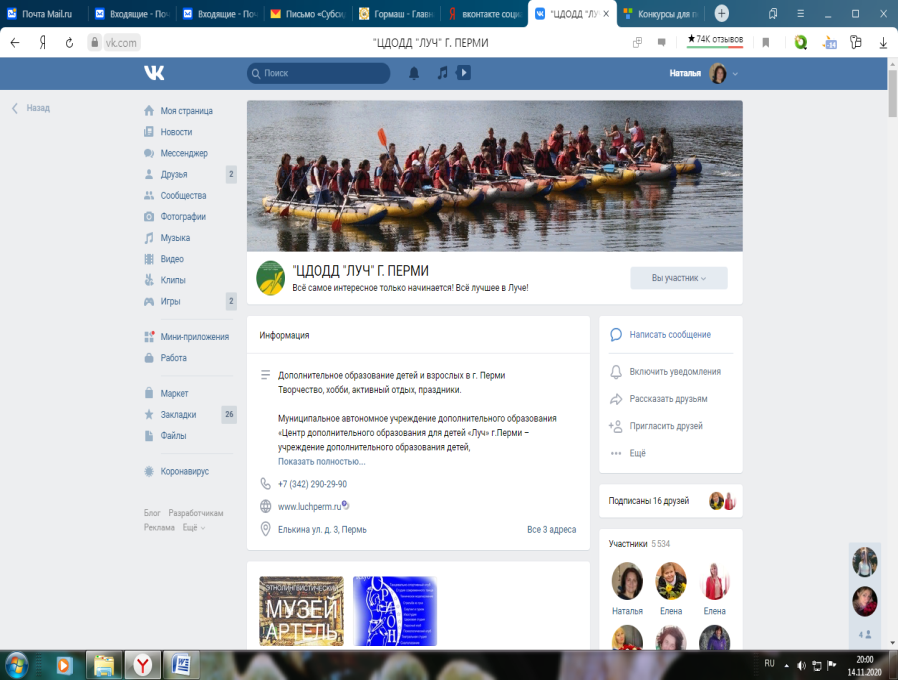 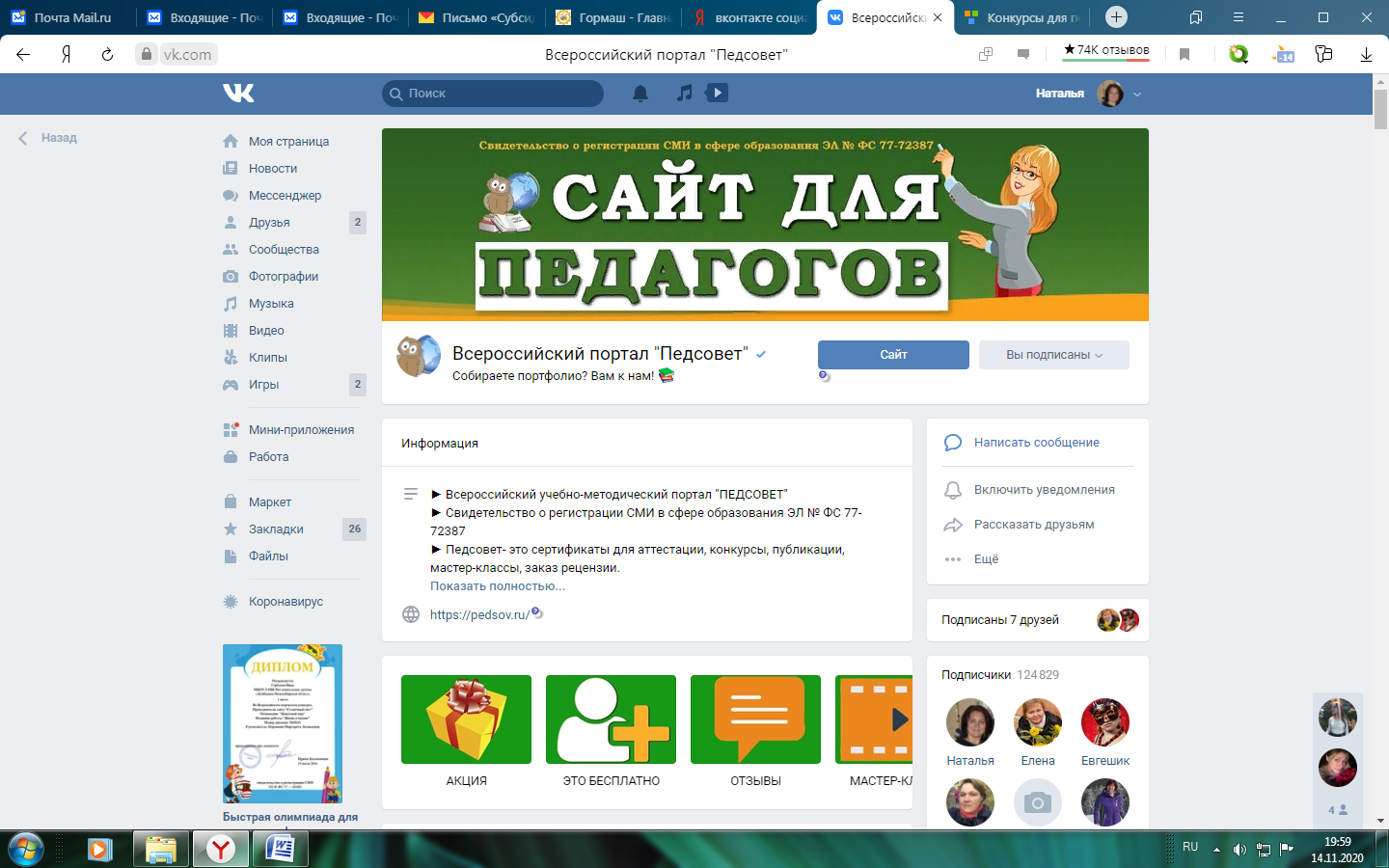 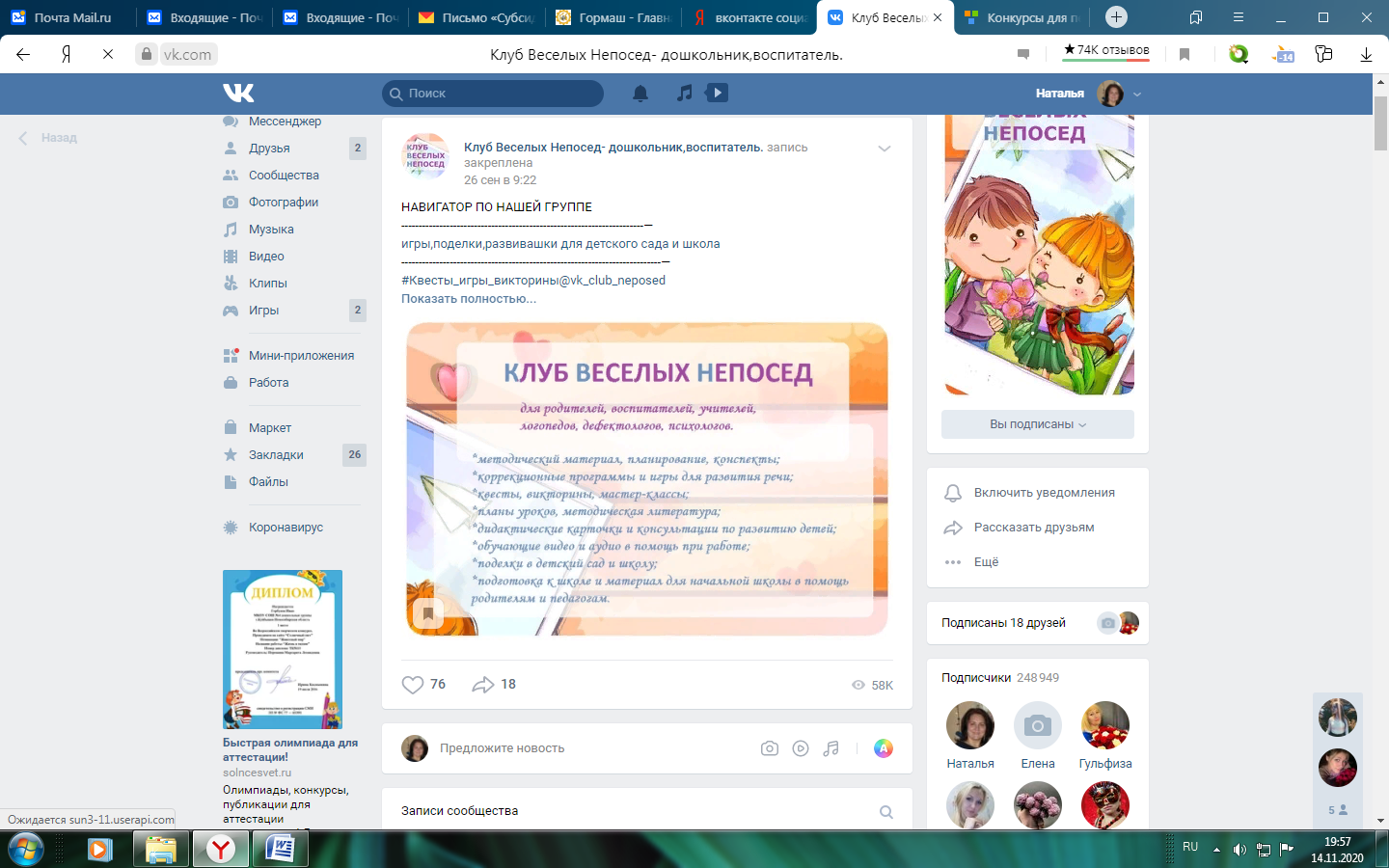 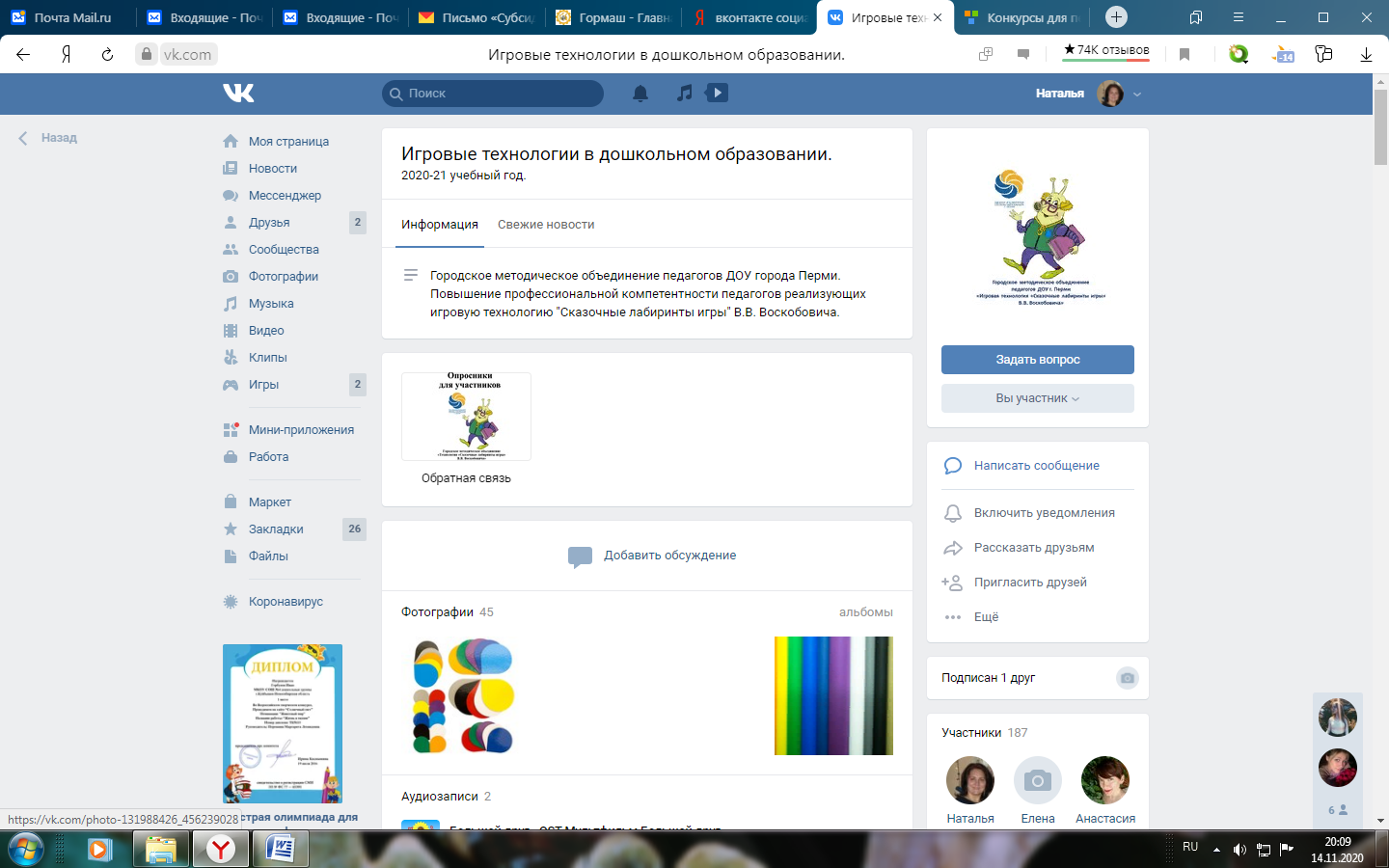 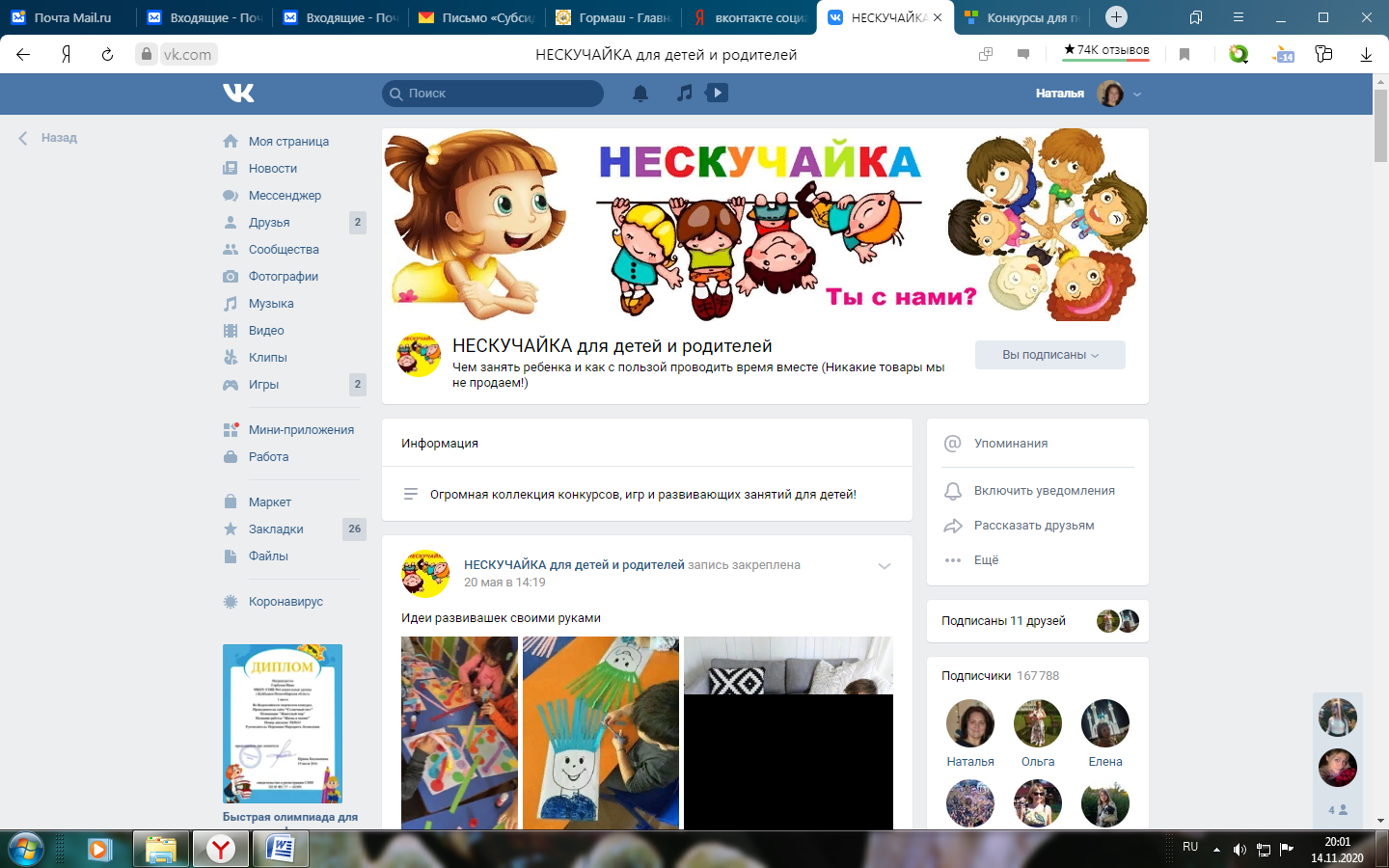 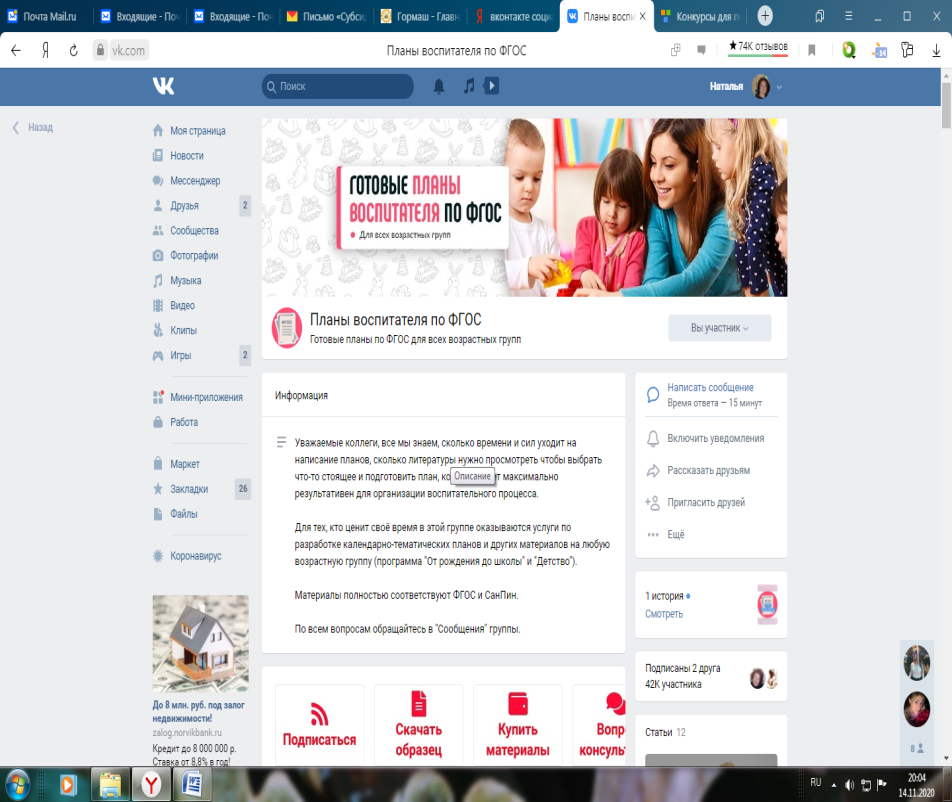 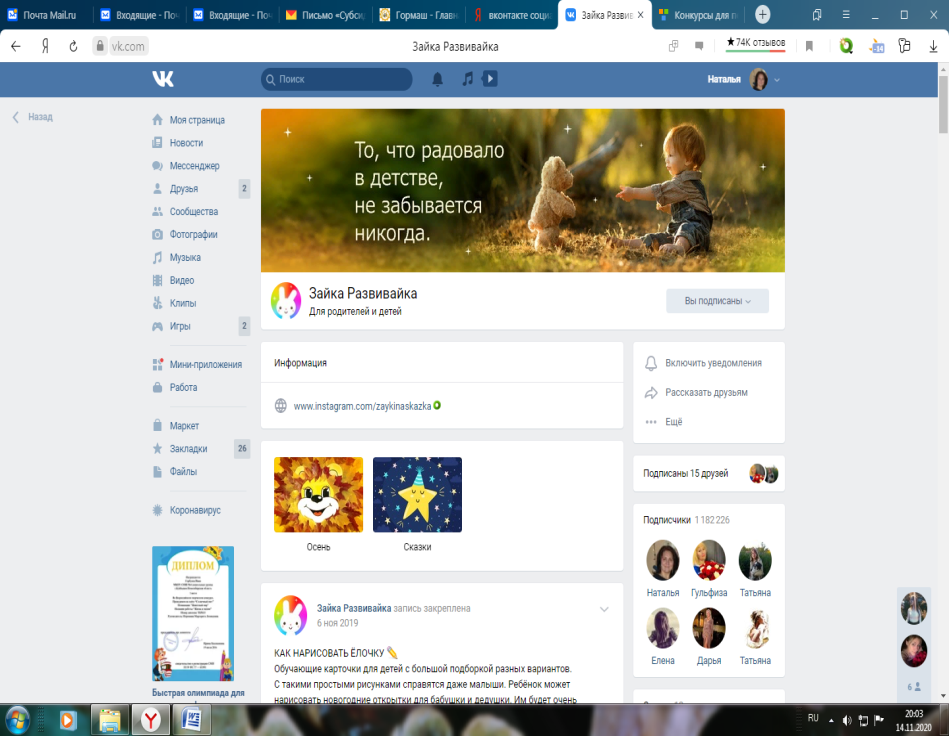 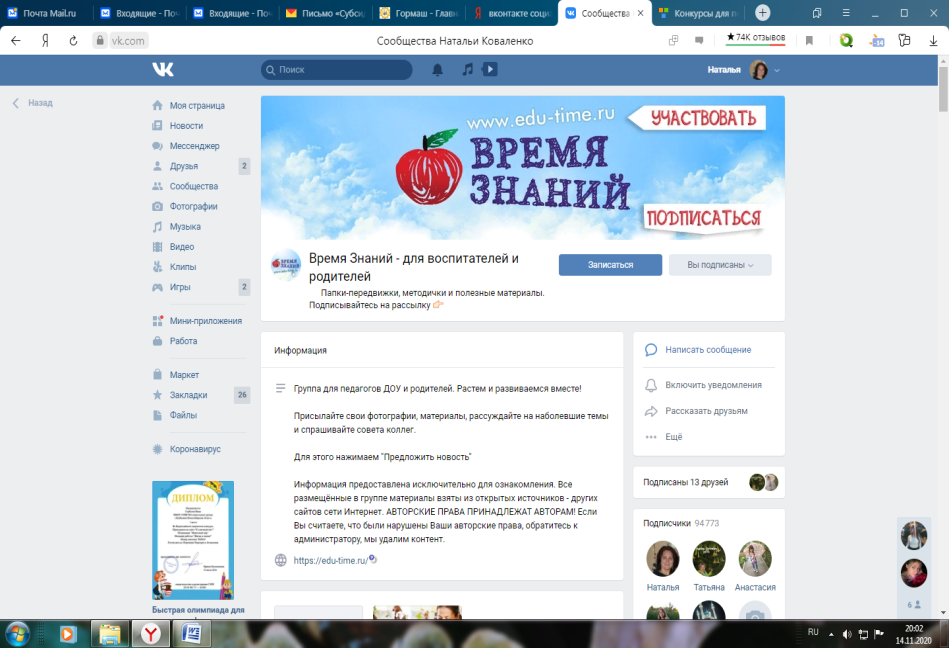 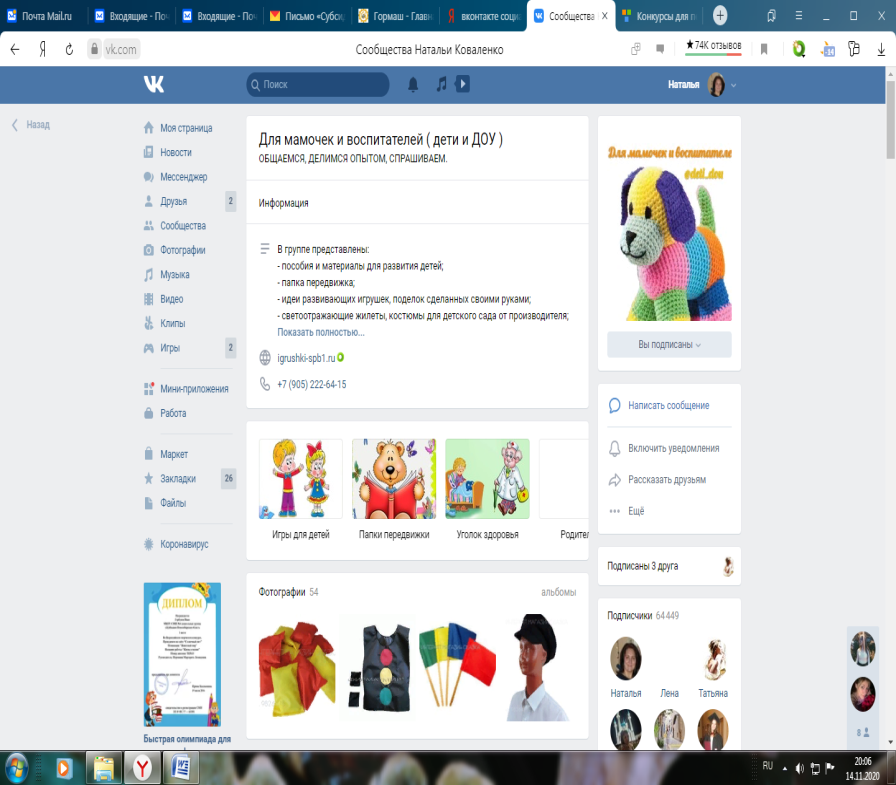 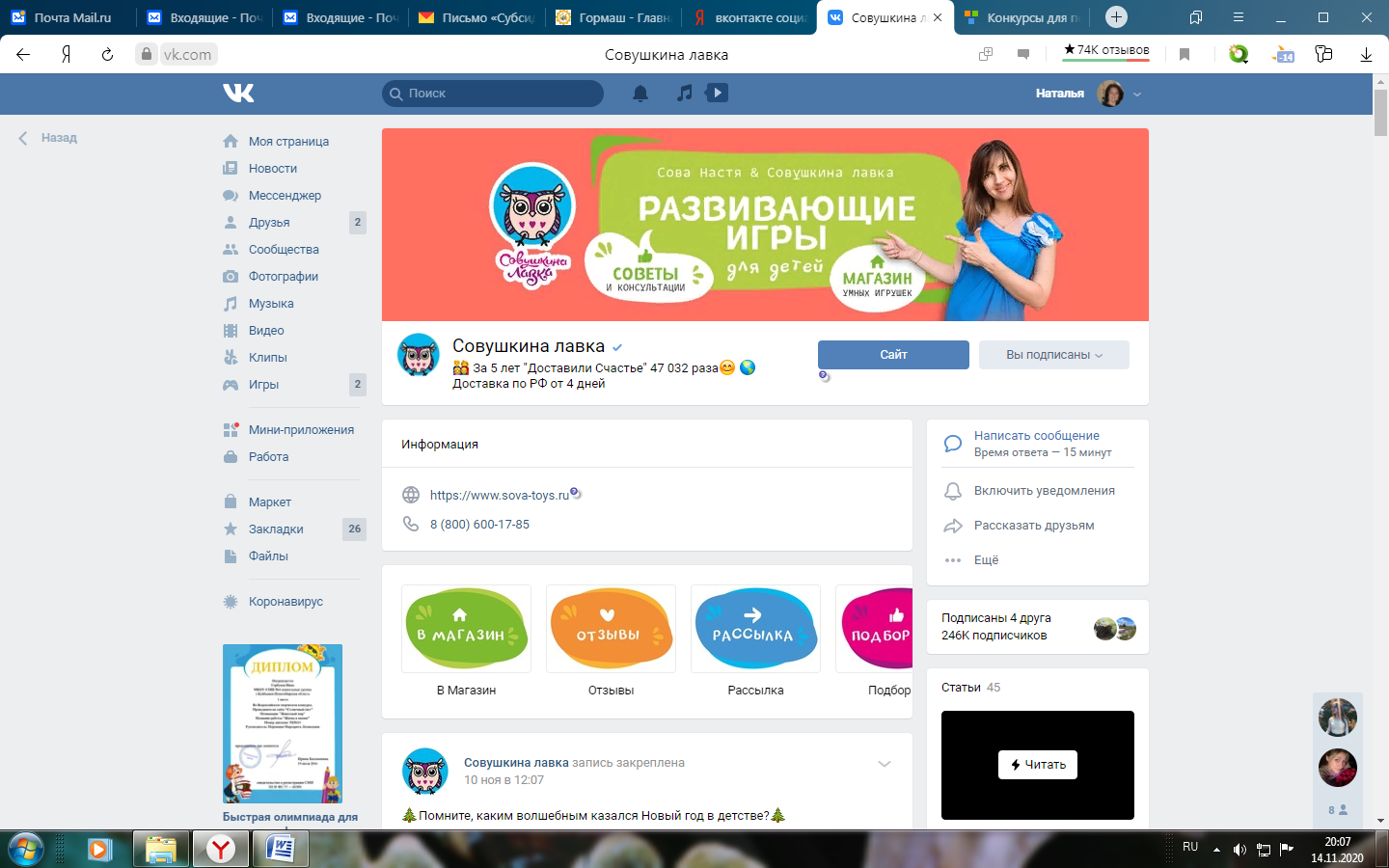